,,Путева има триста да се оде из детињства, а само се ретки сете да остану вечно дете’’
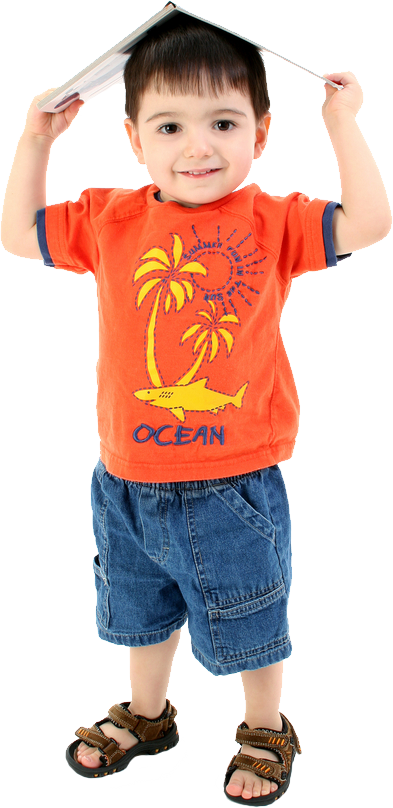 Мика Антић
Какви су људи који су остали вечно дете?
 Зашто је тешко бити дете?
Данас ћемо радити песму  под називом „Није лако бити дете”, Драгомира Ђорђевића. Послушајте песму да датом линку, а затим је прочитајте у вашим читанкама.
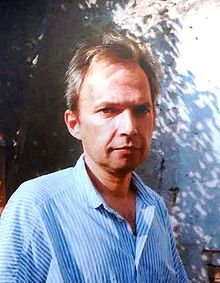 Драгомир Ђорђевић био је један од најдаровитијих српских песника за децу. Написао је око две хиљаде песама и објавио 17 књига поезије за најмлађе. Многе од 150 његових песама које су компоноване, постале су хитови у извођењу хора „Колибри“,  Леонтине... Један је од песника чију поезију и данас деца и млади најчешће рецитују на смотрама рецитатора.
Линк песме:
https://www.youtube.com/watch?v=Q9YIaZW_DyY
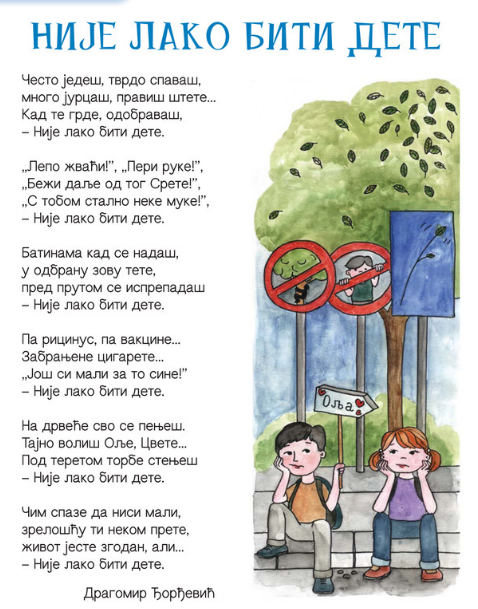 Одговори у свесци на следећа питања:
1.Које речи се понављају на крају сваког дела песме?
2. Шта детету све говоре одрасли?
3. Пронађи у песми шта дете воли да ради и подвуци.
4. Како ти објасниш родитељима да нису у праву када ти нешто бране?
5. Да ли је  детету лако да буде дете? Зашто?
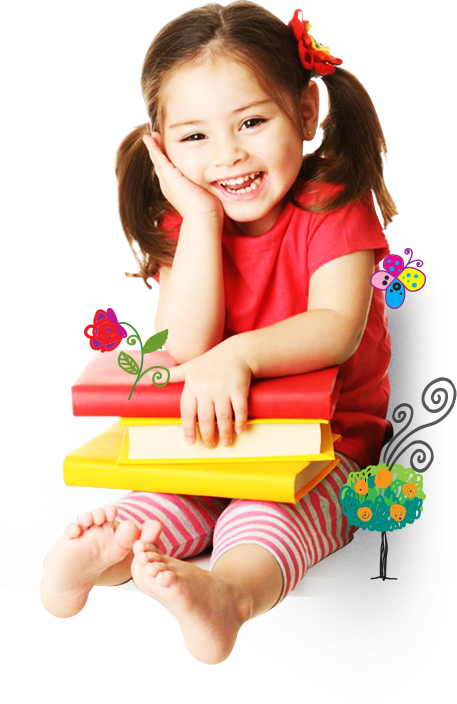 Богаћење речника


Напиши што више речи које казују какво је дете.
На пример:
дете – мало, лепо, слатко.... (настави)
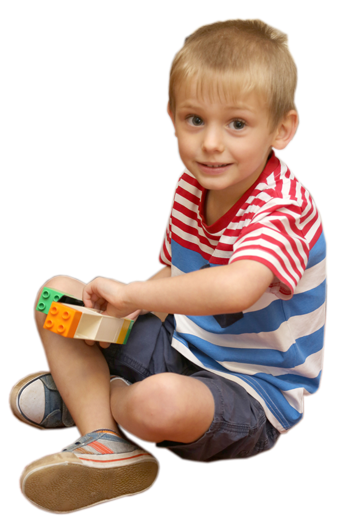 Записати у свесци
			Школски рад			 21.4.
		           Није лако бити дете
			             Драгомир Ђорђевић



Тема песме: Није лако бити дете

Дете је: мало, слатко ..(настави)

Одговор на питања:




Задатак
Препиши писаним словима део или делове песме у којем су, према твом мишљењу, наведени највећи проблеми детета.
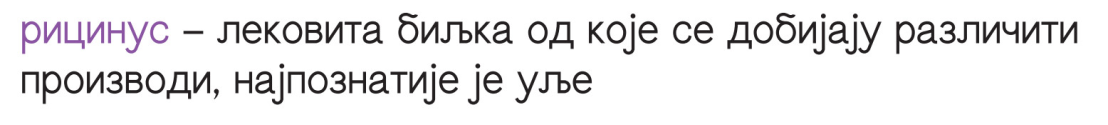